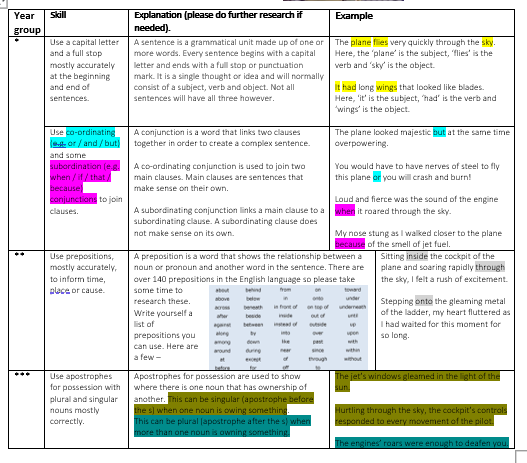 Skills required for lesson 2 week 1

***  expected to show all skills
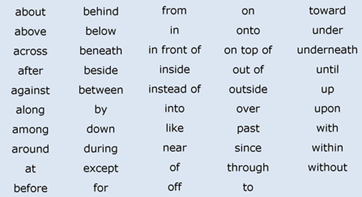